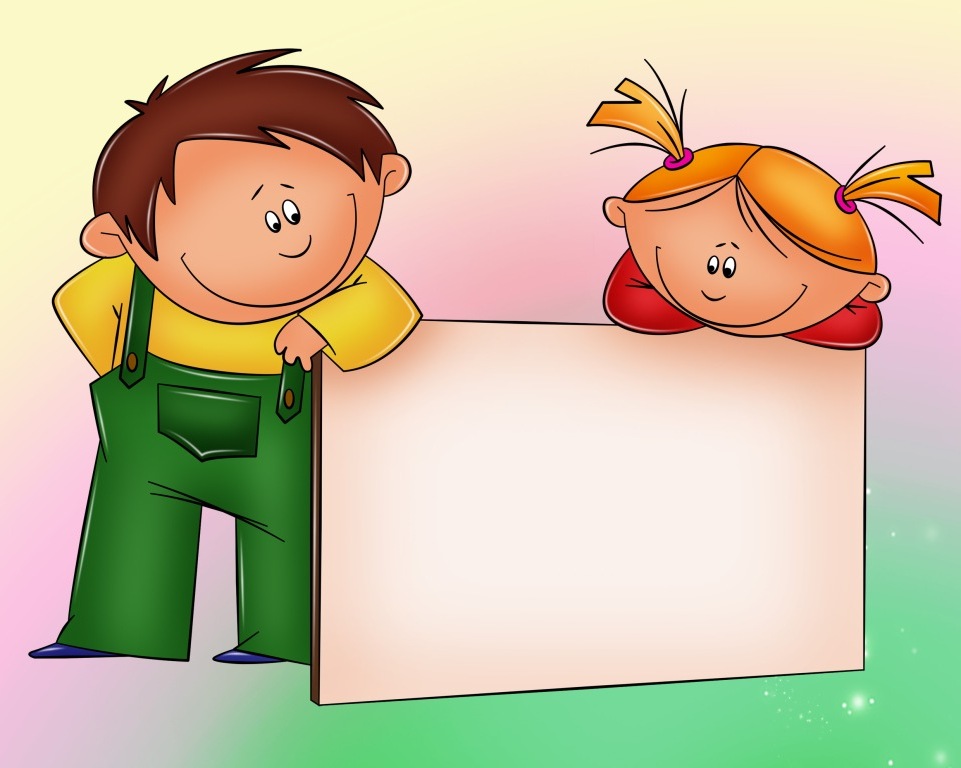 Фотоотчёт игрового досуга
«СМЕЛЫЕ ПОЖАРНЫЕ»
Цель:
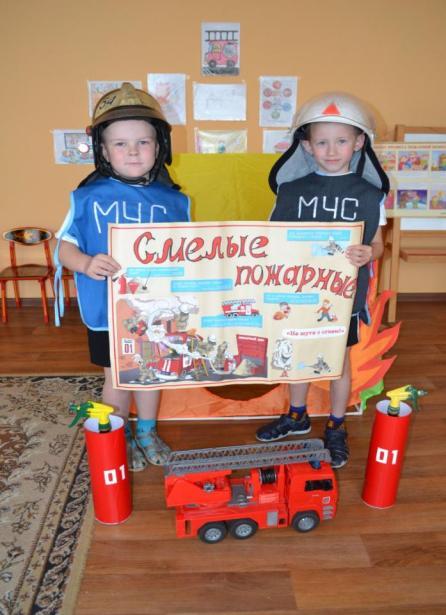 закреплять знания детей о пользе и вреде огня;
прививать навыки осторожного обращения с огнем;
развивать чувство взаимопомощи и взаимовыручки;
воспитывать чувство ответственности и уважение к труду работников пожарной охраны.
игра 
«Что нужно при пожаре?»
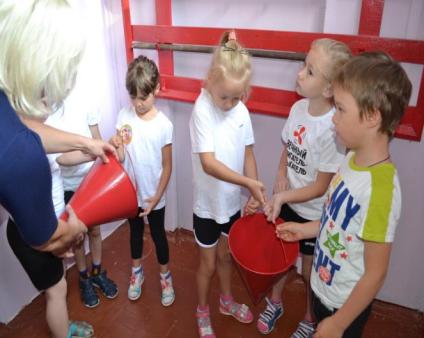 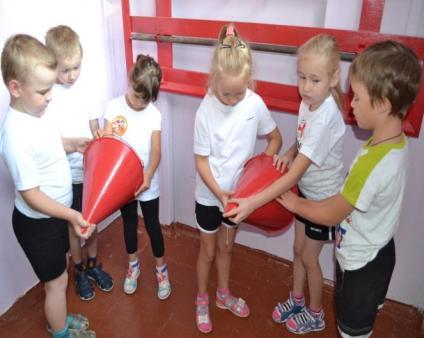 эстафета «Пожарные спешат на помощь»
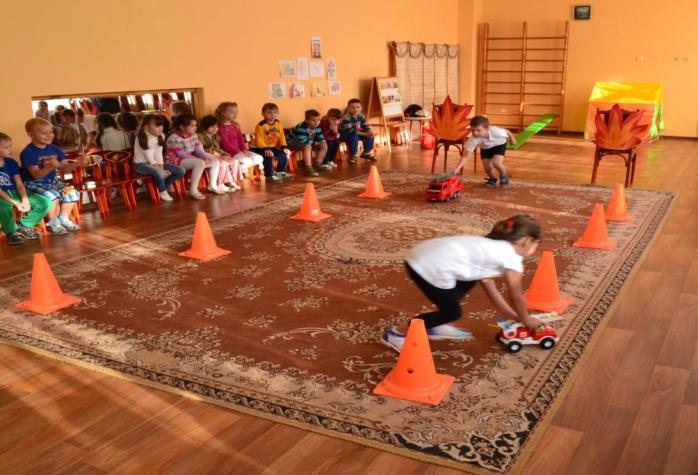 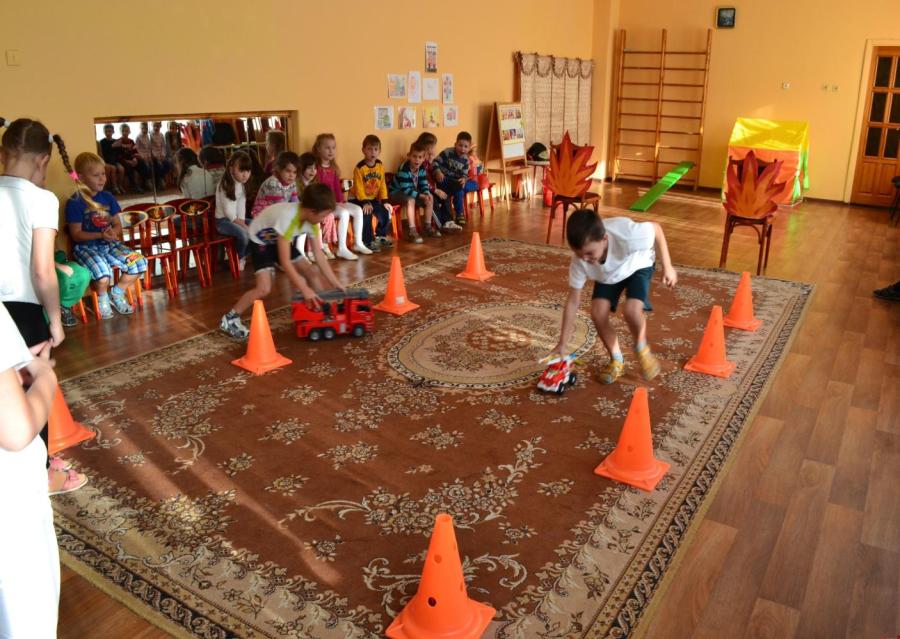 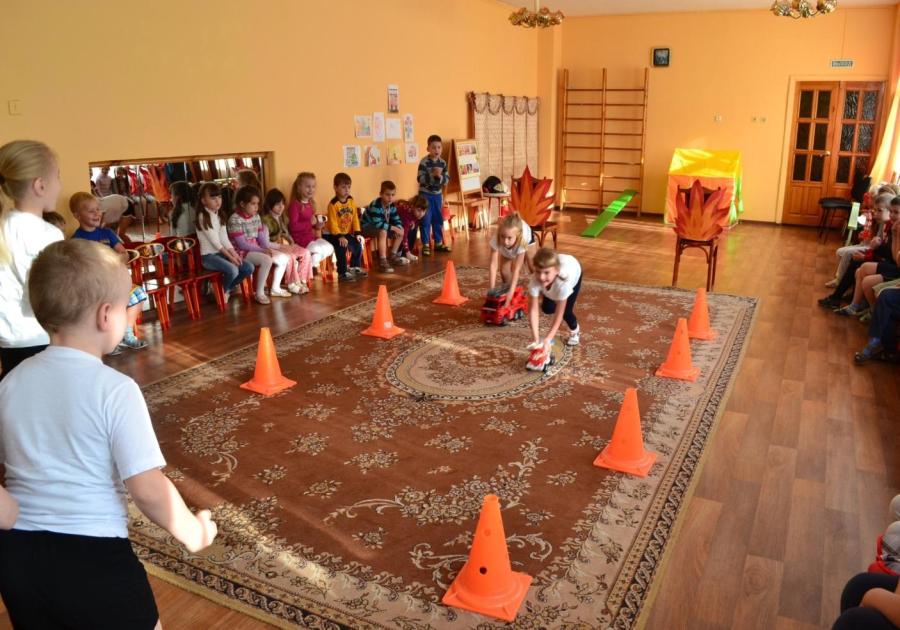 эстафета«Смелые пожарные»
по команде игроки должны пройти полосу препятствий, добраться до стульчиков с куклой и вынести ее «из огня»
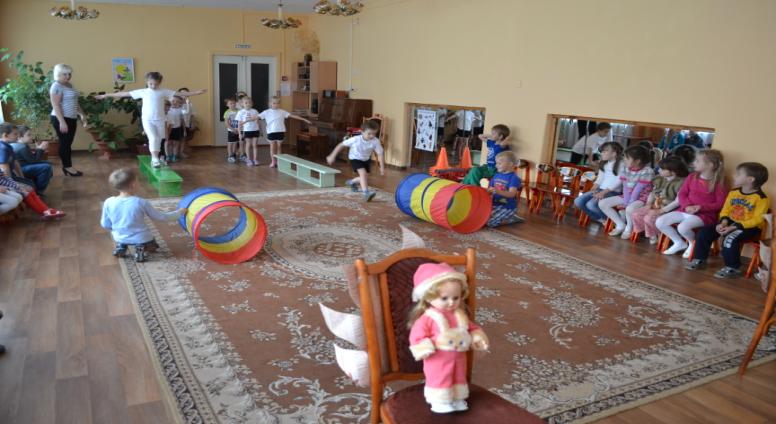 эстафета 
«Тушим пожар»
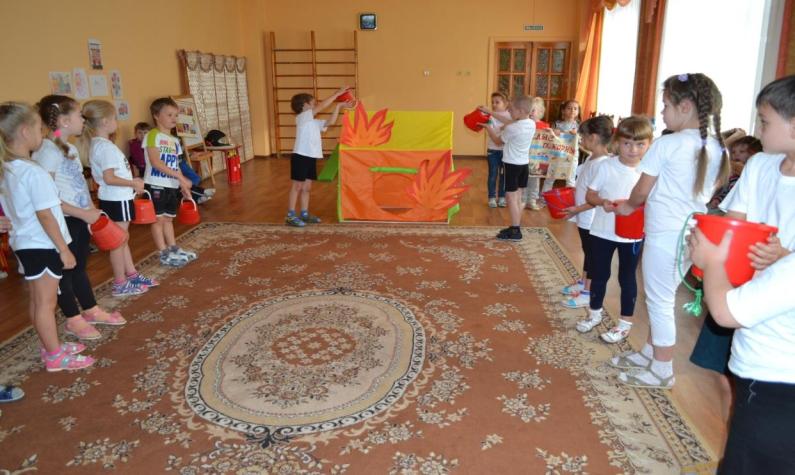 эстафета «Верхний этаж»
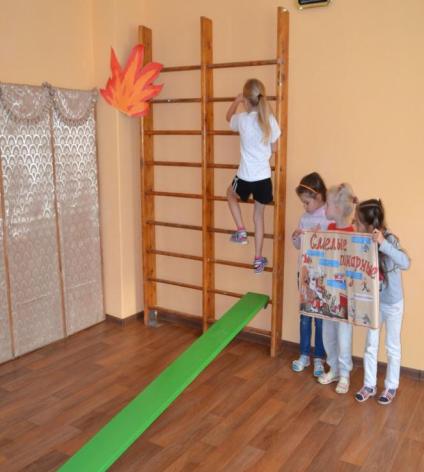 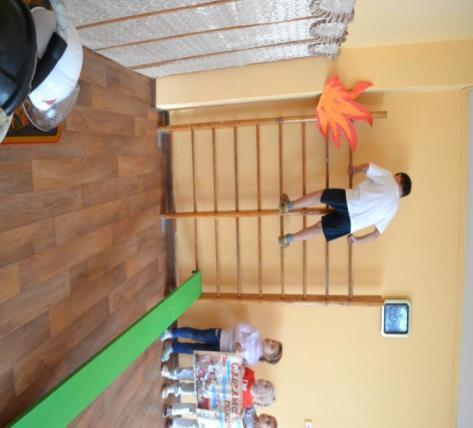 «Смелые пожарные»
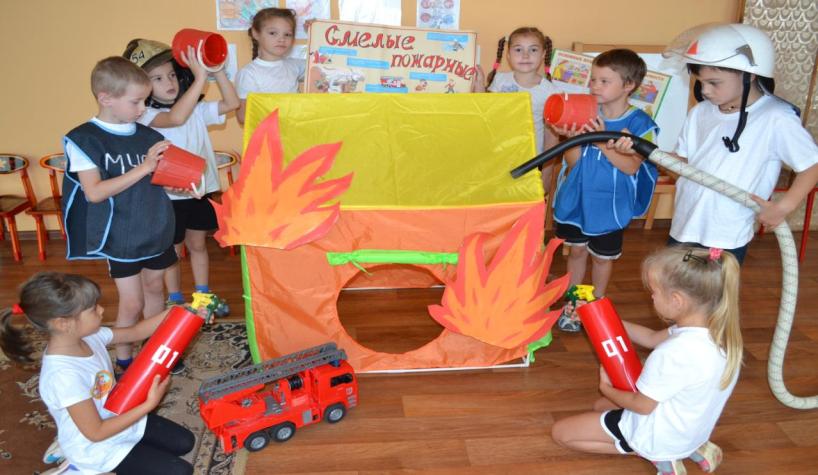 ЗНАЙТЕ И СОБЛЮДАЙТЕПРАВИЛАПОЖАРНОЙ БЕЗОПАСНОСТИ
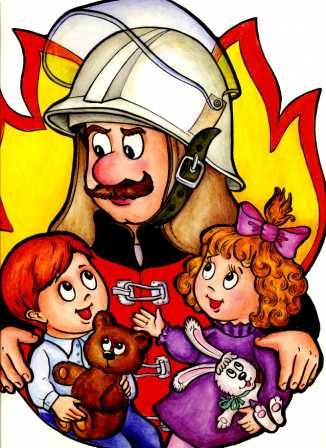 СПАСИБО ЗА ВНИМАНИЕ !
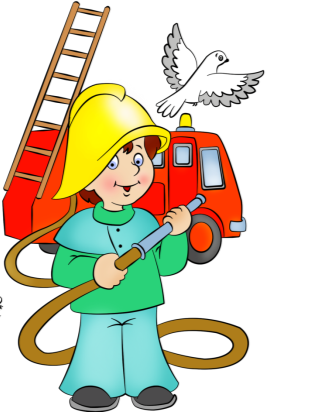